স্বাগতম
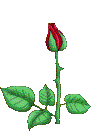 সবাইকে লালগোলাপ         শুভেচ্ছা
পরিচিতি
PIMS OF 
     DTE =7563100437
      মোঃহাবিবুর রহমান
            ইন্সট্রাক্টর (পদার্থবিজ্ঞান)
   টেকনিক্যাল স্কুল ও কলেজ
            কিশোরগঞ্জ।
  পরামর্শের জন্যেঃ   ০১৭১৫৩৪২৯৩৪
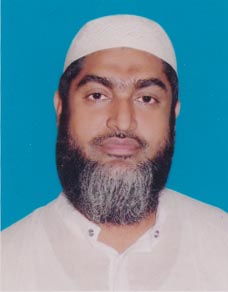 পাঠ পরিচিতিঃ     বিষয় – পদার্থবিজ্ঞান-2 
                        শ্রেণি – দশম    
                        সময় - ৪৫মিনিট
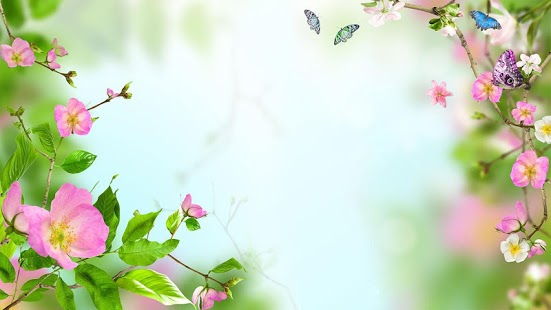 সংক্ষিপ্ত পাঠ পরিকল্পনা
পাঠ পরিকল্পনা দেখতে
ক্লিক করুন
এটি কী ?
এটি অবাস্তব প্রতিবিম্ব
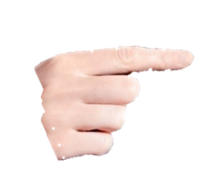 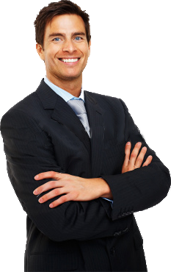 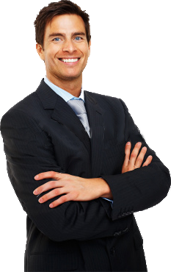 সমতল দর্পণে সৃষ্ট অবাস্তব প্রতিবিম্ব
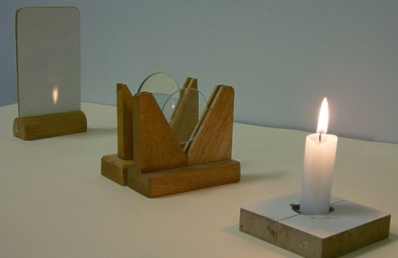 এটিকে কী বলে ?
এটিকে বাস্তব প্রতিবিম্ব বলে।
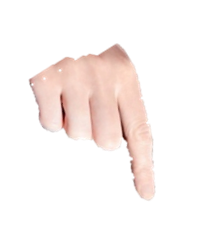 উত্তল লেন্সে সৃষ্ট বাস্তব প্রতিবিম্ব।
আজকের পাঠ শিরোনাম
প্রতিবিম্ব
শিখনফল
এই পাঠশেষে শিক্ষার্থীরা-
প্রতিবিম্ব কী তা বলতে পারবে।
প্রতিবিম্ব কীভাবে সৃষ্টি হয় তা ব্যাখ্যা করতে পারবে।
প্রতিবিম্বের শ্রেণি বিভাগ বর্ণনা করতে পারবে।
এই ছবিটিকে অবাস্তব প্রতিবিম্ব বলে।
এই ছবিটিকে কী বলে ?
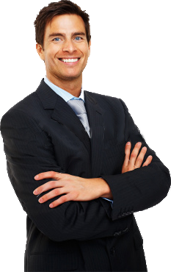 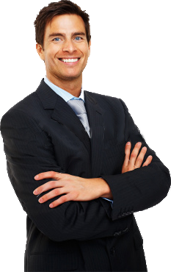 চিত্রঃ সমতল দর্পণে সৃষ্ট অবাস্তব প্রতিবিম্ব।
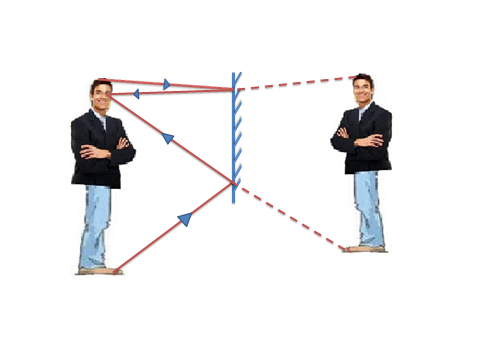 সমতল দর্পণ
অবাস্তব প্রতিবিম্ব
লক্ষ্যবস্ত
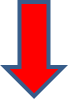 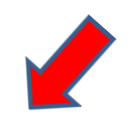 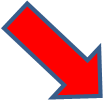 চিত্রঃ সমতল দর্পণে অবাস্তব প্রতিবিম্ব সৃষ্টির কৌশল।
অবাস্তব প্রতিবিম্ব
সমতল দর্পণ
লক্ষ্যবস্তু
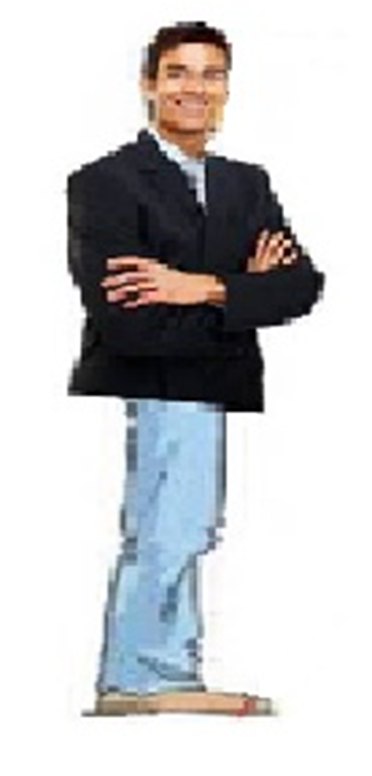 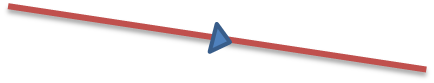 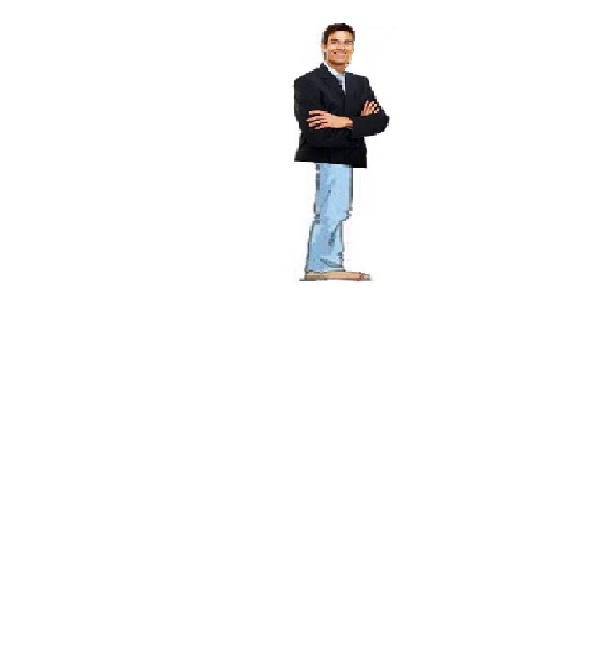 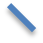 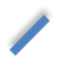 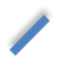 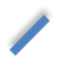 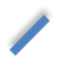 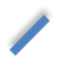 লক্ষ্য বস্তু থেকে আগত আলোক রশ্মি গুচ্ছ দর্পণে প্রতিফলনের  পর প্রকৃত মিলন হয় না, প্রতিফলিত রশ্মিগুচ্ছ দর্পণের পেছন থেকে আসছে বলে মনে হয়। এর ফলে যে প্রতিবিম্ব সৃষ্টি হয় তাকে অবাস্তব প্রতিবিম্ব বলে।
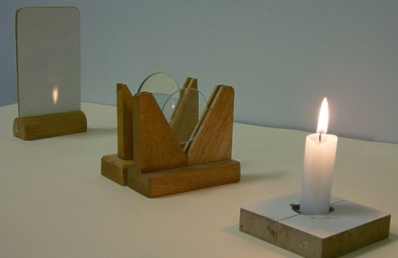 এটিকে বাস্তব প্রতিবিম্ব বলে।
এটিকে কী বলে ?
চিত্রঃ উত্তল লেন্সে সৃষ্ট বাস্তব প্রতিবিম্ব।
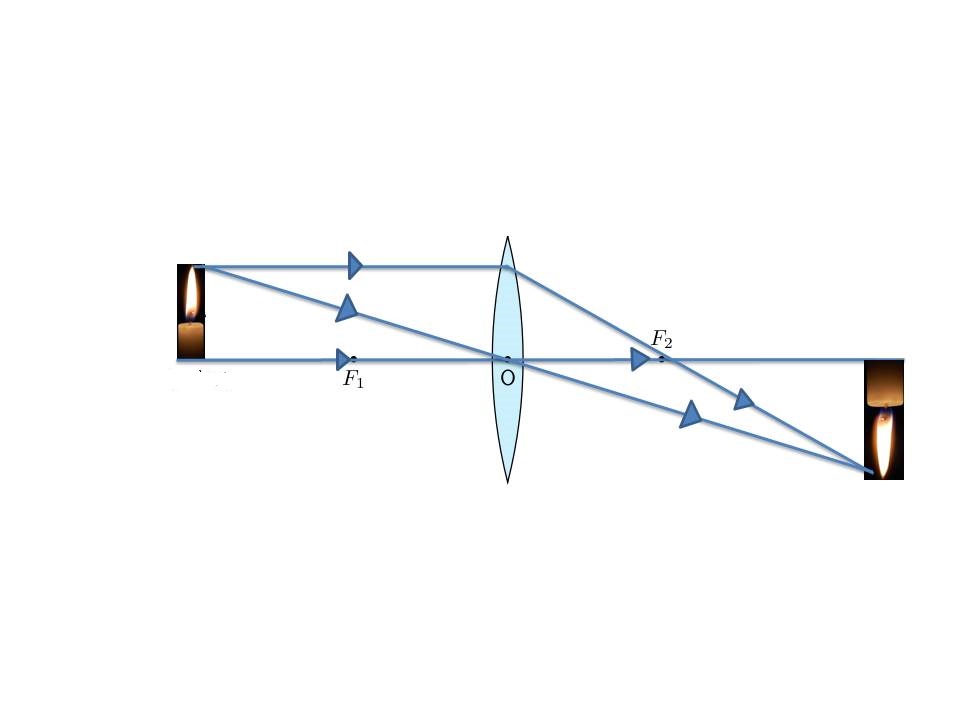 লেন্স
লক্ষ্য বস্তু
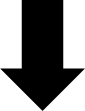 বাস্তব প্রতিবিম্ব
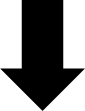 চিত্রঃ লেন্সে বাস্তব প্রতিবিম্ব সৃষ্টির কৌশল।
লেন্স
লক্ষ্যবস্তু
বাস্তব প্রতিবিম্ব
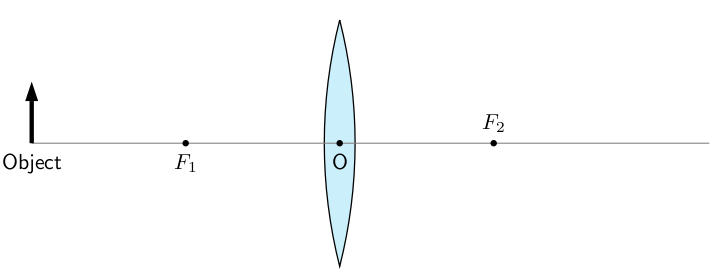 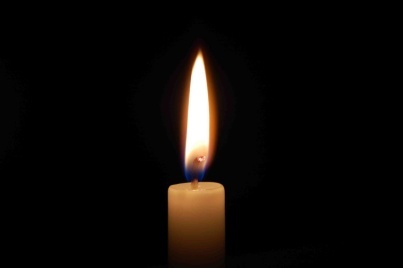 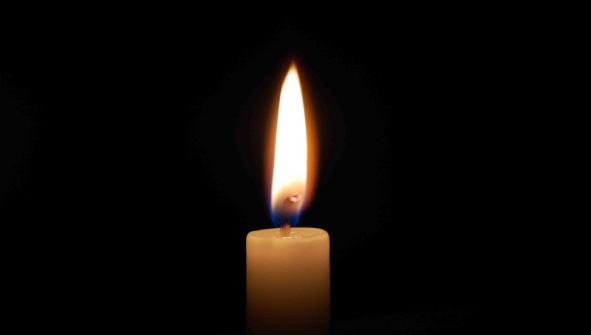 লক্ষ্য বস্তু থেকে আগত আলোক রশ্মি গুচ্ছ লেন্সে প্রতিসরণের পর প্রকৃত মিলনের ফলে যে প্রতিবিম্ব সৃষ্টি হয় তাকে বাস্তব প্রতিবিম্ব বলে।
চিত্রগুলো দেখ এবং উত্তর দাও
এখানে 
ক্লিক কর
প্রতিবিম্ব কাকে বলে ?
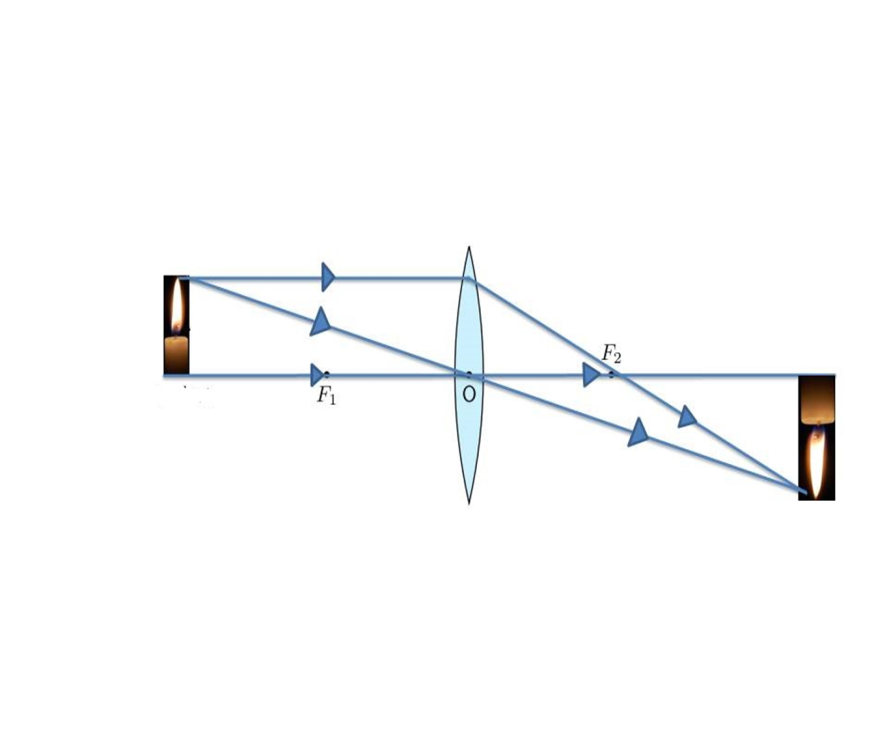 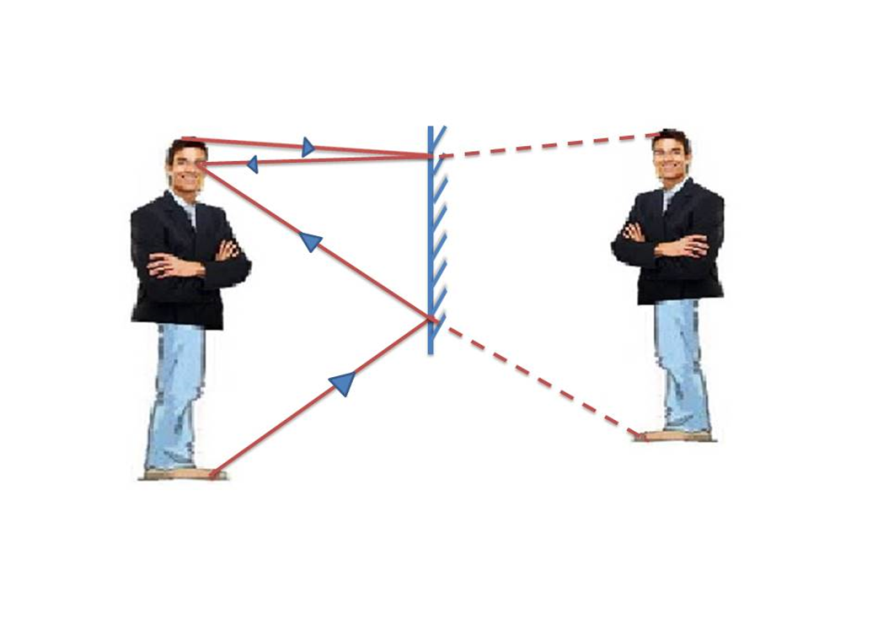 কোনো দর্পণের বা লেন্সের সামনে কোনো বস্তু রাখলে সেই বস্তু থেকে  দর্পণে বা লেন্সে আলোর নিয়মিত প্রতিফলন বা প্রতিসরনের  ফলে ঐ বস্তুর যে প্রতিকৃতি  সৃষ্টি হয় তাকে প্রতিবিম্ব বলে।
চিত্র গুলো দেখ এবং উত্তর দাও
এখানে
ক্লিক কর
প্রতিবিম্ব কত প্রকার ও কী কী ?
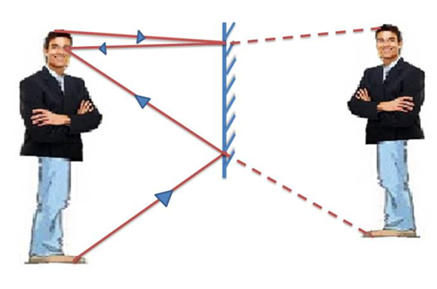 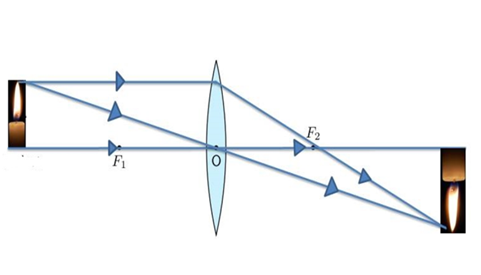 প্রতিবিম্ব দুই প্রকারঃ
১। বাস্তব প্রতিবিম্ব
২। অবাস্তব প্রতিবিম্ব
চিত্র গুলো দেখ এবং উত্তর দাও
এখানে ক্লিক কর
বাস্তব প্রতিবিম্ব বলতে কী বুঝায় ?
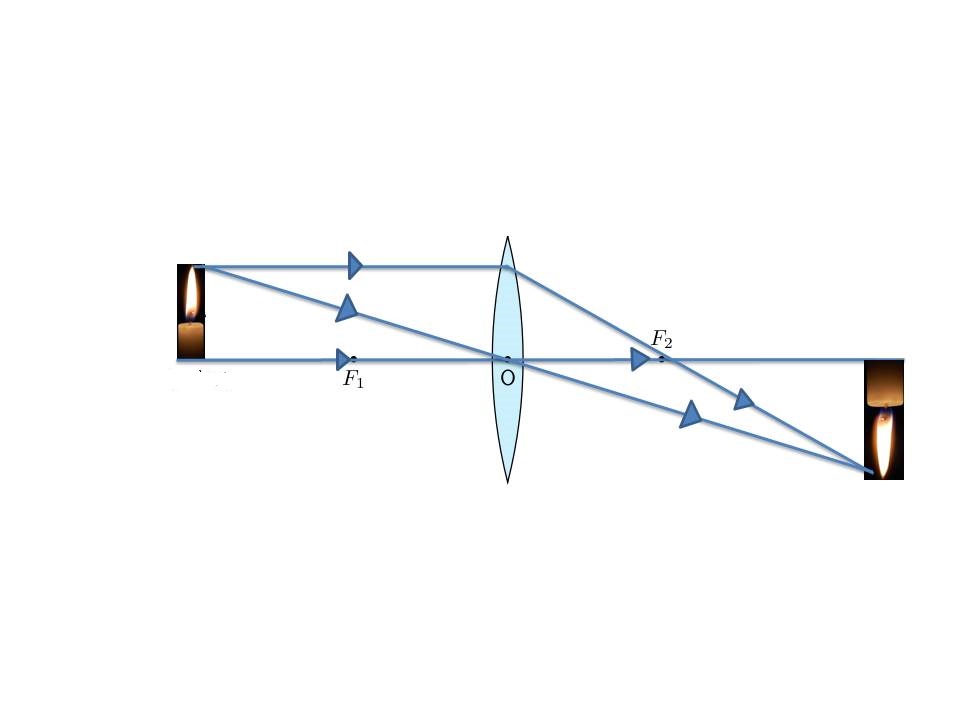 লক্ষবস্তু
বাস্তব প্রতিবিম্ব
লক্ষ্য বস্তু থেকে আগত আলোক রশ্মি গুচ্ছ লেন্সে প্রতিসরণের পর প্রকৃত মিলনের ফলে যে প্রতিবিম্ব সৃষ্টি হয় তাকে বাস্তব প্রতিবিম্ব বলে।
চিত্র গুলো দেখ এবং উত্তর দাও
এখানে ক্লিক কর
অবাস্তব প্রতিবিম্ব বলতে কী বুঝায় ?
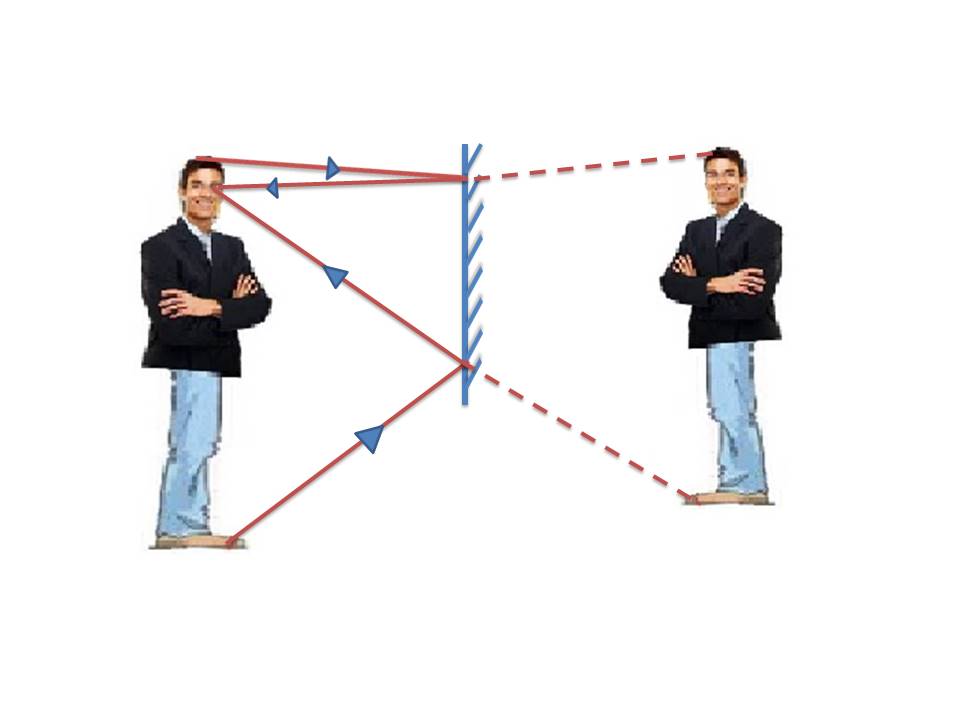 লক্ষবস্তু
অবাস্তব প্রতিবিম্ব
লক্ষ্য বস্তু থেকে আগত আলোক রশ্মি গুচ্ছ দর্পণে প্রতিফলনের  পর প্রকৃত মিলন হয় না, দর্পণের পেছন থেকে আসছে বলে মনে হয়। এর ফলে যে প্রতিবিম্ব সৃষ্টি হয় তাকে অবাস্তব প্রতিবিম্ব বলে।
দলীয় কাজ
১ম দলঃ নিচের সমতল দর্পণে সৃষ্ট প্রতিবিম্বের বৈশিষ্ট্য গুলি লেখ।
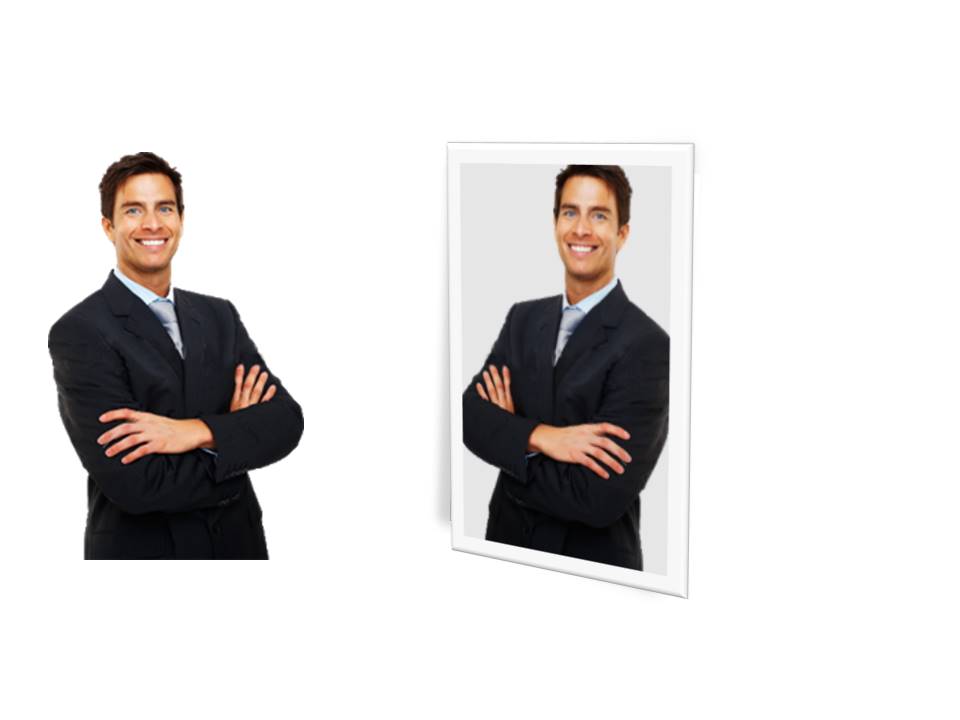 দলীয় কাজ
২য় দলঃ নিচের সমতল দর্পণে অবাস্তব প্রতিবিম্ব সৃষ্টির কৌশল ব্যাখ্যা কর।
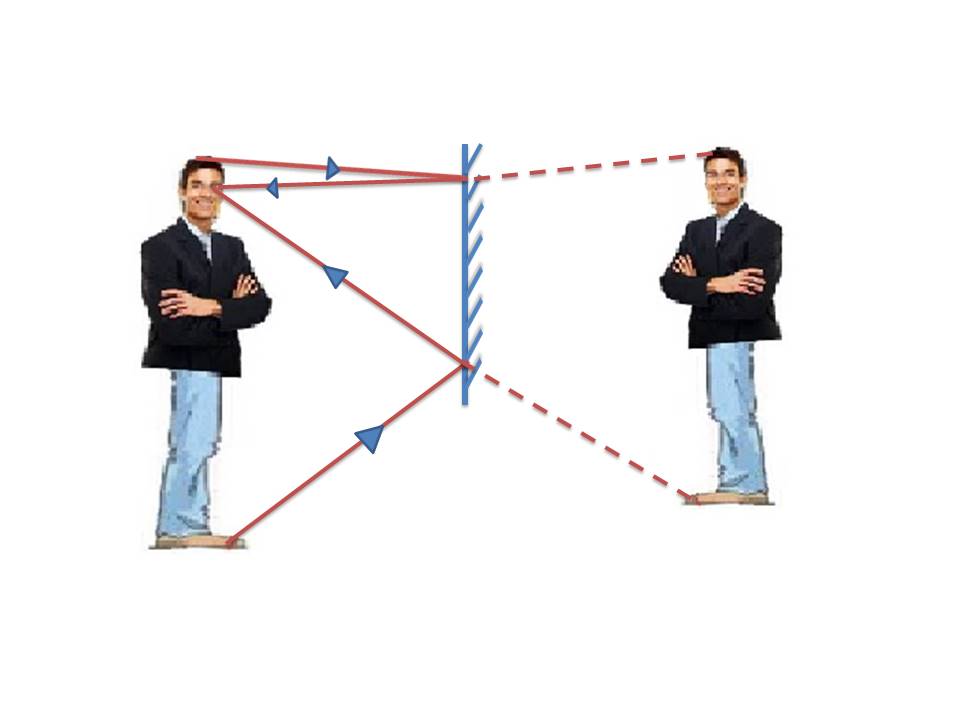 দলীয় কাজ
৩য় দলঃ  নিচের উত্তল লেন্সে বাস্তব প্রতিবিম্ব সৃষ্টির কৌশল ব্যাখ্যা কর।
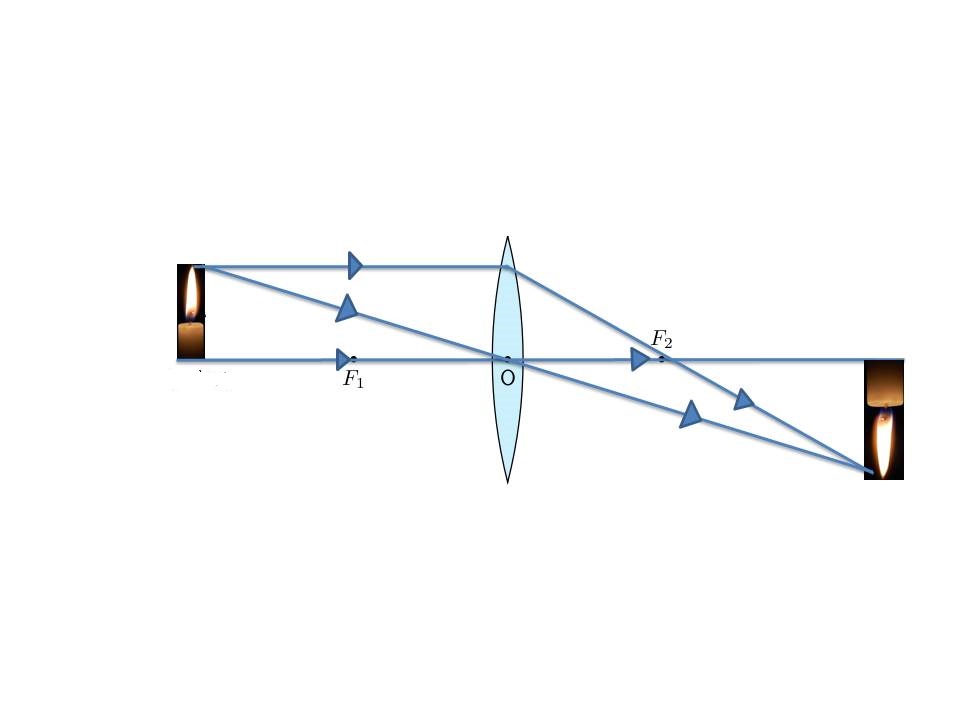 পাঠ মূল্যায়ন
প্রতিবিম্ব কাকে বলে ?
প্রতিবিম্ব কত প্রকার ও কী কী ?
বাস্তব প্রতিবিম্ব বলতে কী বুঝায় ?
অবাস্তব প্রতিবিম্ব বলতে কী বুঝায় ?
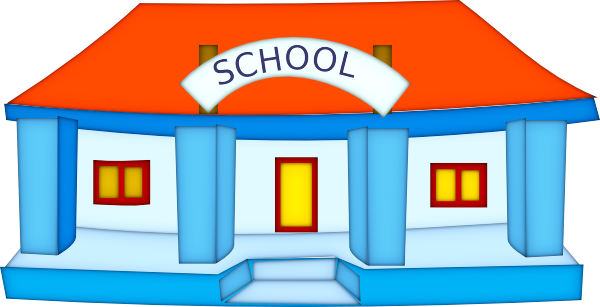 বাড়ির কাজ
চিত্রাঙ্কন করে সমতল দর্পণে সৃষ্ট প্রতিবিম্বের বৈশিষ্ট্যের বর্ণনা দাও ।
কীভাবে প্রতিবিম্বের প্রকৃতি নির্ণয় করা যায় তার ব্যাখ্যা দাও ।
আল্লাহ্‌ আমাদের উপর সহায় হউন
            আজ এ পর্যন্তই
            খোদা হাফেজ।
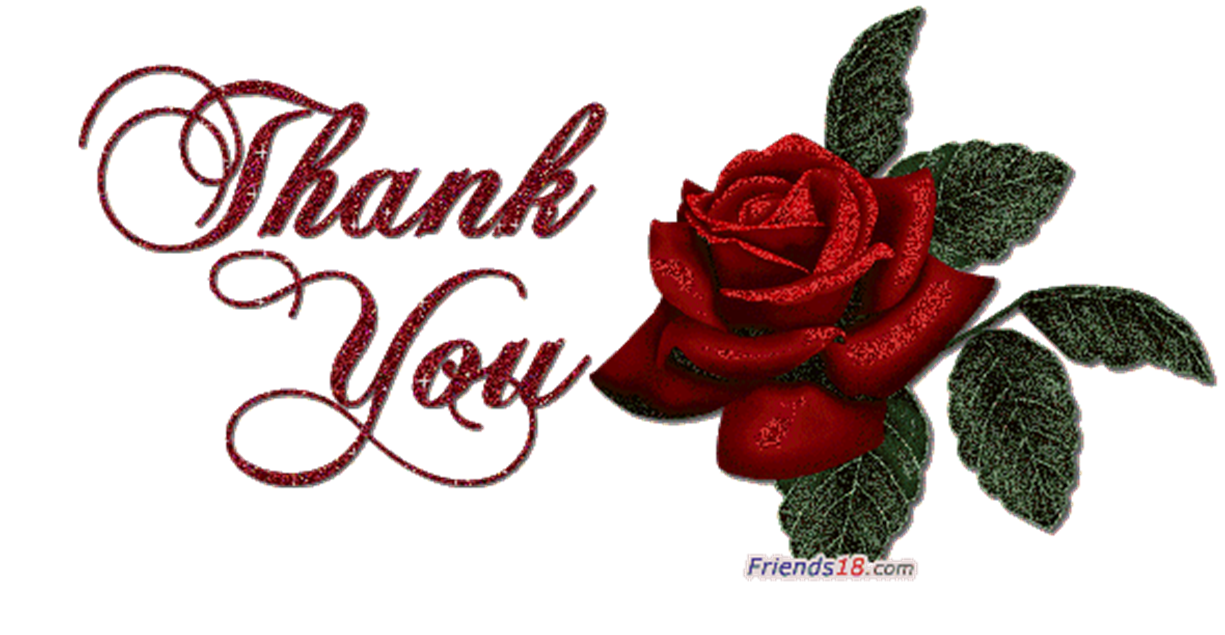